I T C DUMA VISÃO DO IMPOSTO SOBRE AS TRANSMISSÕES A TÍTULO GRATUITO
I T C D
IMPOSTO SOBRE TRANSMISSÃO CAUSA MORTIS E DOAÇÃO DE QUAISQUER BENS OU DIREITOS
I T C D  ▬ CURIOSIDADES
► Os Registros.
I T C D  ▬ CURIOSIDADES
► Grécia (século VII a.C.)
I T C D
HISTÓRIA DO IMPOSTO SOBRE A TRANSMISSÃO DE BENS.
I T C D
ORIGEM
I T C D  ▬ HISTÓRICO
► No antigo Egito, onde fora criado por Psamétrico I, que reinou de 666 até 654 antes de Cristo.
→ Lei / inscrição das heranças nos registros públicos, mediante o pagamento de uma taxa de 10 a 15% do valor total dos bens transmitidos.
I T C D  ▬ HISTÓRICO
► Em Roma, no ano VI da era cristã, ao tempo de Augusto, foi instituído efetivamente pela “lex Julia de vicesima hereditatum”.
.
I T C D
HISTÓRIA DOS IMPOSTOS SOBRE TRANSMISSÃO DE BENS  NO BRASIL.
I T C D  ▬ HISTÓRICO
► Introduzido no Brasil através do Alvará Régio de 17 de junho de 1809 que criou a décima de heranças e legado, a sisa dos bens de raiz e a meia sisa dos escravos ladinos. Fernandes (2002).
I T C D  ▬ HISTÓRICO
► Primeira Constituição republicana, em 1891, fazendo parte das receitas até 1961 quando houve a divisão de competências, ficando o imposto de transmissão inter vivos para os municípios e a transmissão causa mortis para os Estados. Fernandes (2002).
I T C D  ▬ HISTÓRICO
► A Emenda Constitucional nº 18 de 1965, houve uma fusão dos impostos sobre transmissão de propriedade causa mortis e inter vivos, de competência dos Estados, com incidência limitada aos bens imóveis.  Fernandes (2002).
I T C D  ▬ HISTÓRICO
► Com o advento da C. F. de 1988, passaram a existir: 
•ITBI→ nas transmissões onerosas, abrangendo os bens imóveis .  
•ITCD→ nas transmissões gratuitas, abrangendo os bens móveis e imóveis.
I T C D
O IMPOSTOS SOBRE A TRANSMISSÃO DE BENS  NA PARAÍBA.
I T C D
► Gerência Operacional de Fiscalização do ITCD (GOFITCD), um órgão subordinado à Gerência Executiva de Fiscalização (GEF), que por sua vez compõe o complexo quadro da Secretaria de Estado da Receita (SER PB).
I T C D
► A função da GOFITCD:
• Planejamento,
• Arrecadação e
• Fiscalização.
► A atuação da GOFITCD:
• Em todo Estado PB
I T C DUMA VISÃO DO IMPOSTO SOBRE AS TRANSMISSÕES A TÍTULO GRATUITO
I T C D
IMPOSTO SOBRE TRANSMISSÃO CAUSA MORTIS E DOAÇÃO DE QUAISQUER BENS OU DIREITOS
I T C D
► LEGISLAÇÃO
I T C D  - LEGISLAÇÃO
► Constituição Federal de 1988
I T C D  - LEGISLAÇÃO
►CF Art. 155. Compete aos Estados e ao Distrito Federal instituir impostos sobre: 
I - transmissão causa mortis e doação, de quaisquer bens ou direitos; 
§ 1.º O imposto previsto no inciso I:
I -  relativamente a bens imóveis e respectivos direitos, compete ao Estado da situação dobem, ou ao Distrito Federal;
II - relativamente a bens móveis, títulos e créditos, compete ao Estado onde se processar o inventário ou arrolamento, ou tiver domicílio o doador, ou ao Distrito Federal;
III - terá competência para sua instituição regulada por lei complementar:
a) se o doador tiver domicilio ou residência no exterior;
b) se o de cujus possuía bens, era residente ou domiciliado ou teve o seu inventário processado no exterior;
IV - terá suas alíquotas máximas fixadas pelo Senado Federal;
I T C D  - LEGISLAÇÃO
► Constituição Federal de 1988
     →Art.155, I, § 1°

► Código Tributário Nacional
     → Lei  5.172/1966 (arts.35 a 42)
I T C D  - LEGISLAÇÃO
► C F de 1988 →Art.155, I, § 1°
► C T N → Lei  5.172/66 (arts. 35 a 42)
► Lei que institui o ITCD na PB → Lei  n° 5.123/1989
►RITCD aprov. pelo Dec. 33.341/12
I T C D  - LEGISLAÇÃO
► O ITCD não goza de nenhuma regra específica:
I T C D  - LEGISLAÇÃO
► ITCD segue a regra geral, respeitando:
► Princípios Constitucionais
I T C D
► CONSIDERAÇÕES
I T C D  - LEGISLAÇÃO
► Tributo que incide na transmissão de quaisquer bens e direitos por sucessão, causa mortis ou por doação.
I T C D  - LEGISLAÇÃO
► Recai, portanto, sobre a transmissão gratuita de patrimônio, sem contraprestação, pagamento ou torna.
I T C D  - LEGISLAÇÃO
►  Estão sujeitos a este tributo os bens atribuídos a qualquer um dos conjugues, companheiros ou herdeiros, acima de sua meação ou quinhão ideal, na divisão do patrimônio comum, partilha ou adjudicação, entendidos como doação.
I T C D  - LEGISLAÇÃO
► A Lei nº 5.123/1989 vigorou por onze anos, desde 1º de março de 1990, da forma com editada originalmente.
I T C D  - LEGISLAÇÃO
► LEIS:
• Lei nº 5.123/1989 
• Lei Estadual nº 9.455/2011, →
   a partir de 1º de fevereiro 2012.
• Lei Estadual nº 10.136/2013, → 
   a partir de 1º de fevereiro 2014.
I T C D  - LEGISLAÇÃO
►  LEIS:
• Lei nº 5.123/1989 
• Lei Estadual nº 9.455/2011, 
• Lei Estadual nº 10.136/2013, 
• Lei Estadual nº 10.507/2015, → 
   a partir de 1º de janeiro 2016.
I T C D  - LEGISLAÇÃO
► No Estado da Paraíba, o ITCD teve a alíquota única fixada em 4% sobre o valor atribuído à base de cálculo.
I T C D  - LEGISLAÇÃO
►  Lei Estadual nº 10.507/2015, que passou a vigorar a partir de 1º de janeiro de 2016.
I T C D
► PRAZOS PARA O RECOLHIMENTO DO TRIBUTO
I T C D- PRAZOS
► Os prazos para o recolhimento ITCD são diferentes para as hipóteses “Causa mortis” e  Doação.
I T C D- PRAZOS
I T C D- PRAZOS
► Em seu art. 19, a Lei nº 5.123/89 estabelece penalidades para a hipótese de inobservância do prazo de abertura do inventário e do arrolamento.
I T C D- PRAZOS
I T C D - PRAZOS
► REGRA GERAL: 
→Nos termos do seu art. 13, o recolhimento:
• 30 dias, da decisão homologatória, na hipótese de inventário judicial,
 • 30 dias do cálculo da partilha amigável.
I T C D- PRAZOS
► OBSERVAÇÃO: 
→Tratando-se de inventário, após a manifestação da Fazenda (PGE) concordando com o cálculo do imposto e ouvido o inventariante, o juiz deve homologá-lo, e a partir da respectiva intimação, o prazo de 30 dias para o seu recolhimento.
I T C D- PRAZOS
► Os débitos decorrentes do não recolhimento do imposto no prazo legal ficarão sujeitos a:
→a) juros de mora equivalentes à taxa Selic, acrescido de 1% ;
→b) A multa moratória é de 0,33% por dia de atraso, limitada a 20% ;
I T C D- PRAZOS
► Quanto a Abertura do Inventário:
→  Até 60 dias da data de abertura da sucessão:
● Valor original do tributo (com vencimento em 30 dias após a emissão do DARe).
I T C D- PRAZOS
► Quanto a Abertura do Inventário:
→ A partir de 61 dias da data de abertura da sucessão(DILATAÇÂO):
●Valor original do tributo + MULTA 10% (com vencimento em 30 dias após a emissão do DARe).
I T C D- PRAZOS
→ Recolhimento do Imposto em até 30 dias após a emissão do DARe:
●Valor original do tributo com desconto de 10%.
I T C D- PRAZOS
→ Recolhimento do Imposto após 30 dias da emissão do DARe:
● Valor original do tributo, acrescido de juros de mora e multa.
I T C D- PRAZOS
► Para os procedimentos extrajudiciais, o prazo para abertura do inventário e consequente apresentação da Declaração do ITCD a SER/PB c/ vistas ao  recolhimento do tributo, sem multa, é de 60 dias, a contar do óbito.
I T C D- PRAZOS
► Sujeito passivo do imposto causa mortis.
→ O(s) próprio(s) herdeiro(s) ou legatário(s) (art. 9º, inciso I, da Lei nº 5.123/89).
I T C D- PRAZOS
► Sujeito passivo do imposto causa mortis.
→ O sujeito passivo das obrigações acessórias, ou seja, dos deveres instrumentais, de natureza não pecuniária, dos quais adiante se fala, é o inventariante.
I T C D- PRAZOS
► Desconto no pagamento do imposto (art. 16-B, da Lei nº 5.123/89).
I T C D
► Deveres instrumentais (ob. acessórias).
•“causa mortis” 
→ Cabe ao INVENTARIANTE encaminhar ao Fisco as primeiras declarações prestadas em juízo, instruída com os documentos necessários para apuração do imposto, nos termos do art. 28 do Dec. n° 33.341/12.
I T C D
► Deveres instrumentais (ob. acessórias).
•“causa mortis”          •Inter vivos 
→ Os formulários relativos ao ato de requerer a cobrança de ITCD, junto ao Fisco estadual, estão disponíveis por via eletrônica no site da Receita Estadual. 
(https://www.receita.pb.gov.br) no ambiente SER VIRTUAL → ITCD → Formulários.
I T C D
► Local Para o Recolhimento 
→O imposto causa mortis deverá ser recolhido em favor do Estado em que estiver situado o bem imóvel.
I T C D
► Local Para o Recolhimento 
→ C/ relação ao bem móvel, título ou direito em geral, inclusive os que se acharem em outro Estado, ficam sujeitos ao recolhimento do imposto no Estado da Paraíba se o inventário ou arrolamento aqui se processar (art. 11, II da Lei nº 5.123/1989).
I T C D
► Recolhimento do imposto / Momento
→ A lei determina que o imposto por doação seja recolhido antes da celebração do ato público ou contrato correspondente (art. 14,I da Lei n° 5.123/89).
I T C D
► Recolhimento do imposto / Momento
→ Diferentemente, a lei também determina que o imposto por doação – através de instrumento particular - seja recolhido em até 30 dias após a lavratura do referido documento (art. 14,II da Lei n° 5.123/89).
I T C D
► Recolhimento do ITCD (DIRF/MF)
► Tratando-se de doações inf. pela RFB:
→ O prazo de 30 dias será contado da data da Notificação de Lançamento ao interessado, (contribuinte – Beneficiário) transmissão relativa à homologação do referido cálculo, com base nas informações obtidas junto ao Fisco Federal.
Obs.1 Correção dos valores. Obs.2 Contribuinte Solidário
I T C D
► Recolhimento do ITCD (DIRF/MF)
► Correção dos valores :
• Doações realizadas até janeiro de 2014. Contribuinte (Donatário) Notificado pela SER/PB-GOFITCD. (Convênio DIRF RFB).
→  Tributação sobre o valor histórico 
     (sem correção)
I T C D
► Recolhimento do ITCD (DIRF/MF)
► Correção dos valores :
• Doações realizadas após janeiro de 2014. Contribuinte (Donatário) Notificado pela SER/PB-GOFITCD. (Convênio DIRF RFB).
→  Tributação sobre o valor histórico   
      corrigido
I T C D - SUJEITO PASSIVO
► SUJEITO  PASSIVO
→ É o beneficiário, seja para a obrigação principal (pagamento do tributo), seja para os deveres instrumentais 















o
I T C D
► Bem IMÓVEL
→ O imposto sobre doação deverá ser recolhido em favor do Estado em que estiver situado o bem imóvel, ainda que doador, donatário ou ambos não tenham domicílio ou residência no Estado respectivo (art.11, da Lei nº 5.123/1989).














o
I T C D
► Bem MÓVEL
→ Com relação ao bem móvel, título ou direito em geral, os que se acharem em outro Estado ficam sujeitos ao recolhimento do imposto no Estado da Paraíba, se o doador aqui estiver domiciliado (art. 11, inciso II, alínea “a” da Lei nº 5.123/1989).














o
I T C D
► APURAÇÃO DO VALOR CRÉDITO TRIBUTÁRIO
I T C D
► Fatores a serem levados em consideração: 
→ a base de cálculo,
→ o conteúdo dos autos,  e
→ a(s) alíquota(s).
I T C D
► BASE DE CÁLCULO
→ Subordinada aos princípios constitucionais da estrita legalidade, irretroatividade e anterioridade da lei tributária (art. 150, incisos I e III, alíneas a e b, da CF).
I T C D
► BASE DE CÁLCULO
→ Nos termos do art. 38 do Código Tributário Nacional (CTN), a base de cálculo do ITCD é o valor venal dos bens ou direitos transmitidos, ou seja, o seu valor de mercado.
I T C D
► BASE DE CÁLCULO
     LEI N° 5.123/89
I T C D
► BASE DE CÁLCULO (LEI 5.123/89)
        Causa mortis:
 -●Encontra-se a base de cálculo ao se apurar o valor integral dos bens e direitos.
I T C D
► BASE DE CÁLCULO (LEI 5.123/89)
        Causa mortis -●Encontra-se a base de cálculo ao se apurar o valor integral dos bens e direitos.
Obs. Deve-se respeitar o conteúdo dos autos.
 -● O valor deve ser o venal.
I T C D
►BASE DE CÁLCULO (LEI 5.123/89)
        Causa mortis 
● O Fato Gerador é a data da apresentação(ao Fisco) da declaração dos bens a serem transmitidos.
I T C D
► BASE DE CÁLCULO (LEI 5.123/89)
        Causa mortis 
● Pode-se afirmar que a base de cálculo do imposto é o valor do quinhão hereditário, apurado no final do processo de inventário, quando da definição da partilha.
I T C D
► BASE DE CÁLCULO (LEI 5.123/89)
        Causa mortis 
● O Estado da Paraíba é omisso no que diz respeito ao abatimento de quaisquer dívidas que onerem os bens transmitidos, inclusive do próprio espólio.
I T C D
► BASE DE CÁLCULO (LEI 5.123/89)
        Inter Vivos
I T C D
► BASE DE CÁLCULO (LEI 5.123/89)
        Inter Vivos
  -●Determina-se a B.C. ao se apurar o valor integral dos bens e direitos.
 -● O valor deve ser o venal.
I T C D
► DOAÇÂO
→ O Fato Gerador é a data em que se efetiva a transmissão dos bens.
I T C D
► BASE DE CÁLCULO (LEI 5.123/89)
        Inter Vivos (DOAÇÂO)
  -● C/ reserva de usufruto       → 100%
       - Antes...
  -● Da nua propriedade              → 100%
       - Antes...
  
.
I T C D
► BASE DE CÁLCULO (LEI 5.123/89)
        Inter Vivos (DOAÇÂO)
  -● Renúncia do usufruto           →   00%
      P/ Instituições até 31/12/15    →    50%

  -● Extinção do usufruto             →   00%
       P/ Instituições até 31/12/15    →    50%
I T C D
► BASE DE CÁLCULO (LEI 5.123/89)
        Inter Vivos (DOAÇÂO)
● Instituição do usufruto      →   100%
   Antes....
I T C D
► BASE DE CÁLCULO (LEI 5.123/89)
→    Na transmissão Causa Mortis.
→    Na transmissão inter vivos
I T C D
► BASE DE CÁLCULO (LEI 5.123/89)
    → Causa Mortis e Doação
-●No caso de avaliações desenvolvidas pelo Judiciário, estas poderão ser contestadas se o Fisco entender – com base em critérios técnicos – que os valores são inferiores aos praticados pelo mercado em situação análoga.
I T C D
► BASE DE CÁLCULO (LEI 5.123/89)
    → Causa Mortis e Doação
-●  Quando se tratar de imóvel urbano ou direito a ele relativo, que o valor desta base de cálculo não seja inferior ao fixado para o lançamento do Imposto sobre o Imposto sobre a Transmissão de Bens Imóveis (ITBI).
I T C D
► BASE DE CÁLCULO (LEI 5.123/89)
    CRITÉRIOS P/ VALORAÇÃO
    DOS BENS E DIREITOS :
I T C D
► BASE DE CÁLCULO (LEI 5.123/89)
  •CRITÉRIOS P/ VALORAÇÃO    
     BENS E DIREITOS:
→ De Pessoas Jurídicas
I T C D
► BASE DE CÁLCULO (LEI 5.123/89)
  •CRITÉRIOS P/ VALORAÇÃO     
     BENS E DIREITOS :
→ De Pessoas Jurídicas
I T C D
► CRITÉRIOS PARA VALORAÇÃO:
       •Acervo patrimonial de P J

    a) De Empresa individual:     
     → O valor do Patrimônio Líquido
         Ajustado.
I T C D
► CRITÉRIOS PARA VALORAÇÃO:
       •Acervo patrimonial de P J
    b) Ações de Sociedades de Capital Fechado ou de Quotas de Sociedades Simples ou Empresária: 
     → O valor da ação ou da quota obtido por meio do Patrimônio Líquido        Ajustado.
I T C D
► CRITÉRIOS PARA VALORAÇÃO:
       •Acervo patrimonial de P J
    c) Ações de sociedades anônima ou de capital aberto : 
     → O valor de sua última cotação na Bolsa de Valores referenciado pela data da declaração.
I T C D
► CRITÉRIOS PARA VALORAÇÃO:
       •Outros Direitos
Seguro de vida e previdência complementar – VGBL e PGBL: os seguros estão excluídos da hipótese de incidência do ITCD porque o seu recebimento ocorre após a morte do titular do direito.
I T C D
► BASE DE CÁLCULO (LEI 5.123/89)

Atualização monetária da B.C.
I T C D
► BASE DE CÁLCULO  (CTN) ►  Reflexão
● Art. 97:
Somente a lei pode estabelecer:
I - a instituição de tributos / extinção; 
II - a majoração de tributos, ou sua redução;
I T C D
► BASE DE CÁLCULO  (CTN) ►  Reflexão
● Art. 97:
Somente a lei pode estabelecer:
III - a definição do fato gerador da obrigação tributária principal;
IV - a fixação de alíquota do tributo e da sua base de cálculo;
I T C D
► BASE DE CÁLCULO  (CTN)►   Reflexão
● Art. 97do CTN:
Somente a lei pode estabelecer:
V - a cominação de penalidades para as ações ou omissões contrárias a seus dispositivos, ou para outras infrações nela definidas; 
VI - as hipóteses de exclusão, suspensão e extinção de créditos tributários, ou de dispensa ou redução de penalidades.
I T C D
► BASE DE CÁLCULO  (CTN)►   Reflexão
●Art.97:
Somente a lei pode estabelecer:
§ 1º Equipara-se à majoração do tributo a modificação da sua base de cálculo, que importe em torná-lo mais oneroso. 
§ 2º Não constitui majoração de tributo, para os fins do disposto no inciso II deste artigo, a atualização do valor monetário da respectiva base de cálculo.
I T C D
● Nos termos do art. 97, § 2° da Lei 5.172/1966, CTN, e NO ÂMBITO DA LEGISLAÇÃO PARAIBANA, a correção monetária da base de cálculo começa a fluir:
I T C D
► BASE DE CÁLCULO  (CTN)
→ Atualização monetária:
▬ Nas transmissões “inter vivos” no 30° dia após a lavratura do instrumento particular, do contrato de doação, mediante a apresentação deste ao órgão fazendário p/ determinação da B.C.
I T C D
► BASE DE CÁLCULO  (CTN)
→ Atualização monetária:
▬ Nas transmissões “causa mortis” no 30° dia após a data da ciência de sentença homologatória do cálculo ou da partilha amigável, ou da ciência da homologação do cálculo do tributo pelo FISCO, o recolhimento do ITCD, passando a incidir sobre o débito os juros de mora equivalentes à taxa SELIC.
I T C D
►Determinação da(s) Alíquota(s)
I T C D
► ALÍQUOTA
→ Subordinada aos princípios constitucionais da estrita legalidade, irretroatividade e anterioridade da lei tributária.
I T C D
► ALÍQUOTA
→ Com base na CF(art. 155, § 1º, inciso IV), a fixação das alíquotas cabe ao Senado, que editou a Resolução nº 9, de 5/5/1992, estabelecendo o percentual máxima de 8%.
I T C D
► ALÍQUOTA
→ Diante da ausência de lei complementar, destinada a dispor sobre normas gerais referentes ao ITCD, nos termos do art. 39 do CTN, a alíquota do ITCD não pode exceder os limites fixados em referida resolução SF.
I T C D
► ALÍQUOTA
→ No Estado da Paraíba, a Lei nº 5.123/1989, na redação dos seus artigos 6° e 7°:
- Até 2015: alíquota única de 4%, ou seja, para qualquer base de cálculo.
I T C D
► ALÍQUOTA
→ A Lei nº 5.123/1989, PB,  na redação dos seus artigos 6° e 7°:
A partir de 2016 surge o instrumento da progressividade.
 - Alíquotas de 2%,4%,6% e 8%, de acordo com a B. C. tributável.
I T C D  - aliquotas
→ Nas transmissões “causa mortis”:
2% ► até R$ 60.000,00.
4% ► valor acima de R$ 60.000,00
           e inferior a R$ 120.000,00.
6% ► valor acima de R$ 120.000,00
           e inferior a R$ 240.000,00.
8% ►valor acima de R$ 240.000,00.
I T C D  - aliquotas
→ Nas transmissões Inter vivos
2% ► valor até R$ 60.000,00.
4% ► valor acima de  R$ 60.000,00
           e inferior a R$ 500.000,00.
6% ► valor acima de R$ 500.000,00
           e inferior a R$ 1.000.000,00.
8% ► valor acima de R$ 1.000.000,00.
I T C D
► ALÍQUOTAS
→ Causa Mortis    e     Doações
Obs.: a apuração do imposto devido será efetuada mediante a DECOMPOSIÇÃO em faixas de valores totais dos bens e direitos transmitidos, aplicando-se a cada uma das faixas a alíquota respectiva.
I T C D ►Alíquotas “Causa Mortis”
I T C D ►Alíquotas ► dOAÇÕES
I T C D
► DOAÇÃO,  INVENTÁRIO
 E
 PARTILHAS EXTRAJUDICIAIS
I T C D
► DOAÇÃO,   INVENTÁRIO   E    PARTILHAS
     EXTRAJUDICIAIS: 
→ As transmissões de bens e direitos por doação, a realização de inventários, separações e divórcios, podem se dar extrajudicialmente, por meio da lavratura de escritura pública em Tabelionato de Notas (cartórios extra judiciais).
I T C D
► DOAÇÃO,   INVENTÁRIO   E    PARTILHAS
     EXTRAJUDICIAIS: 
→ Os atos instrumentados por escritura pública exigem que as partes estejam de pleno acordo com os termos dos negócios jurídicos que formalizam.
I T C D
► DOAÇÃO  EXTRAJUDICIAIS: 
→ A doação por escritura pública exige que a parte doadora seja maior e capaz. A parte donatária pode ser menor ou incapaz, mas neste caso a doação não poderá ter encargo.
I T C D
► INVENTÁRIO E PARTILHA: 
→ A Lei nº 11.441/2007 possibilitou o inventário e a partilha pela via extrajudicial. Essa via é facultativa, sendo livre a escolha do tabelião.
→ Se as partes optarem pelo inventário judicial, o juiz não poderá negar-se a prover a jurisdição.
I T C D
► INVENTÁRIO E PARTILHA: 
→ O CNJ regulamentou a lei e atuação dos cartórios de notas com a Resolução nº 35/2007 e, na Paraíba, a Corregedoria-Geral do Tribunal de Justiça editou, com a mesma finalidade, o Provimento nº xx/yyyy.
I T C D
► INVENTÁRIO E PARTILHA: 

→ São requisitos para o inventário e a partilha extrajudicial:
I T C D
► INVENTÁRIO E PARTILHA: 
→ São requisitos para o inventário e a partilha extrajudicial: 
a) que as partes sejam maiores e capazes;
I T C D
► INVENTÁRIO E PARTILHA: 
→ São requisitos para o inventário e a partilha extrajudicial: 
a) que as partes sejam maiores e capazes; 
b) que haja acordo sobre os termos da partilha; e
I T C D
► INVENTÁRIO E PARTILHA: 
→ No inventário extrajudicial é possível que as partes renunciem aos direitos hereditários, voltando o seu quinhão para o monte mor. Essa renúncia pode ser realizada previamente por escritura pública, ou no próprio inventário.
I T C D
► INVENTÁRIO E PARTILHA: 
→ Quando a renúncia for ao monte-mor, ou seja, sem indicação do beneficiário, o quinhão do renunciante torna (VOLTA) ao monte – obviamente - e não há incidência de qualquer tributação. Se a renúncia for em favor de alguém, é considerada doação, incidindo o ITCD sobre o quinhão renunciado.
I T C D
► PROCEDIMENTO: 
→ Cumpre ressaltar que o tabelião de notas é responsável pela fiscalização do adequado pagamento do ITCD. Nesta medida, ele poderá responder solidariamente.
I T C D
► Lei 5.123/1989 . Art. 10 , inciso II
→ As empresas, as instituições financeiras ou bancárias, os servidores da Junta Comercial do Estado da Paraíba - JUCEP responsáveis por informar ao Fisco Estadual atos relacionados com as pessoas jurídicas, empresários e acionistas, e todo aquele a quem caiba a responsabilidade do registro ou a prática de ato que implique transmissão de bens, títulos, créditos e respectivos direitos e ações;.
I T C D
► Lei 5.123/1989 . Art. 18 , caput.
→ A inobservância das disposições legais, regulamentares e complementares relativas ao imposto, por parte dos serventuários de ofício e dos servidores da Junta Comercial do Estado da Paraíba – JUCEP, ou dos servidores do Fisco que, de qualquer modo, concorram para o  não pagamento, sujeita os infratores às mesmas penalidades estabelecidas para os contribuintes, sem prejuízo dos processos criminal e administrativo cabíveis.
I T C D
► IMUNIDADE,
 NÃO INCIDÊNCIA,
ISENÇÃO
E
REMISSÃO
I T C D
►  IMUNIDADE TRIBUTÁRIA
I T C D
► IMUNIDADE TRIBUTÁRIA: 
→ A imunidade é uma das espécies das limitações ao poder de tributar, impostas pela CF aos quatro entes políticos que integram a Federação e são titulares de competência tributária, que têm o poder de instituir e exigir um determinado tributo.
I T C D
► IMUNIDADE TRIBUTÁRIA: 
→ A imunidade é uma das espécies das limitações ao poder de tributar, impostas pela CF aos quatro entes políticos que integram a Federação e são titulares de competência tributária, que têm o poder de instituir e exigir um determinado tributo.
→ As hipóteses de imunidade estão previstas no art. 150, inciso VI, da CF.
I T C D
► IMUNIDADE TRIBUTÁRIA: 
→ Art. 150. Sem prejuízo de outras garantias asseguradas ao contribuinte, é vedado à União, aos Estados, ao Distrito Federal e aos Municípios:
I ao V[...];
I T C D
→ Art. 150, VI
- instituir impostos sobre: (Vide Emenda Constitucional nº 3, de 1993) 
a) patrimônio, renda ou serviços, uns dos outros; 
b) templos de qualquer culto; 
c) patrimônio, renda ou serviços dos partidos políticos, inclusive suas fundações, das entidades sindicais dos trabalhadores, das instituições de educação e de assistência social, sem fins lucrativos, atendidos os requisitos da lei; 
d) [...]
e) [...]
I T C D
► IMUNIDADE TRIBUTÁRIA: 
→  A Lei Estadual nº 5.123/1989 as enumerou no campo da não incidência, em seu art. 4°.
I T C D
►  NÃO INCIDÊNCIA
I T C D
► NÃO INCIDÊNCIA: 

- O art. 4º da Lei nº 5.123/1989 prevê três hipóteses de não incidência:
I T C D
► NÃO INCIDÊNCIA (Lei 5.123/89): 
Corresponde as limitações do poder de tributar trazidas pela CF/1988, em que não incide o ITCD (art. 4° inciso I).
A desistência ou renúncia pura e simples de herança ou legado, em que não incide o ITCD doação (art. 4° inciso II).
A meação do patrimônio resultante de separação judicial ou falecimento, havendo o casamento sob o regime de comunhão de bens ou equiparado,(art. 4° inciso III).
I T C D
► NÃO INCIDÊNCIA (Lei 5.123/89): 

Há outras hipóteses de não incidência do ITCD. É o caso das transmissões de seguros de vida, VGBL e PGBL, onde o destinatário – na relação “causa mortis” - do benefício é personalíssimo, perfazendo a situação onde o bem não pertence ao espólio, em face do destino certo / pessoal. Obs. A legislação paraibana não fala sobre o assunto.
I T C D
►  ISENÇÃO
I T C D
► ISENÇÃO: 

●A isenção é a exclusão da incidência do tributo por força de lei.
I T C D
► ISENÇÃO: 
● O contribuinte fica dispensado do recolhimento do tributo (obrigação principal), mas continua tendo de cumprir os deveres instrumentais (obrigações acessórias).
I T C D
► ISENÇÃO (Lei 5.123/89): 
I- A transmissão “causa mortis” e a doação de bens quando o beneficiário for servidor público ou autárquico, ativo ou inativo, deste Estado, ou ex-combatente da Força Expedicionária Brasileira, desde que o beneficiário não possua outro imóvel e o bem assim adquirido se destine à sua residência. (art. 5°)
I T C D
► ISENÇÃO (Lei 5.123/89): 
II- A transmissão “causa mortis” ou doação de imóvel rural cuja área não exceda à legalmente fixada para o módulo rural da região, quando o adquirente não possuir outro imóvel; (art. 5°)
I T C D
► ISENÇÃO (Lei 5.123/89): 
III- A transmissão “causa mortis” e a doação de bens móveis sem expressão econômica, na forma do regulamento;
I T C D
► ISENÇÃO (Lei 5.123/89)
IV- A doação de imóvel rural com o objetivo de desenvolver programa de reforma agrária, promovido pelo Poder Público;
I T C D
► ISENÇÃO (Lei 5.123/89): 
  V- A transmissão “causa mortis” de imóvel residencial destinado à moradia do cônjuge supérstite ou herdeiro, desde que o beneficiário não possua outro imóvel e a transmissão assim efetivada se restrinja a esse bem;
I T C D
► ISENÇÃO (Lei 5.123/89): 
VI- A transmissão por doação de bem imóvel destinado a empreendimento vinculado ao Programa Minha Casa, Minha Vida - PMCMV, uma única vez, observadas as disposições contidas em ato do Poder Executivo.
I T C D
► ISENÇÃO (Lei 5.123/89): 
●Observe:
- Para obter o reconhecimento das isenções previstas na Lei Estadual, será exigida a apresentação de documentos comprobatórios, conforme dispuser o RITCD.
I T C D
►  REMISSÃO DOS CRÉDITOS TRIBUTÁRIOS
→ PERDÃO
I T C D
► REMISSÃO DOS CRÉDITOS TRIBUTÁRIOS: 
● Na Paraíba, não foram editadas leis  concedendo a remissão para os débitos relativos ao ITCD, o que implicaria – se fosse o caso - o perdão total (ou parcial) da dívida, sendo uma das formas de extinção do crédito tributário, nos termos do art. 172 do CTN.
I T C D
► REMISSÃO/ CRÉDITOS TRIBUTÁRIOS: 
● Art. 172. A lei pode autorizar a remissão total ou parcial do crédito tributário, atendendo:
I - à situação econômica – SP; 
II - ao erro ou ignorância excusáveis do S.P. , quanto a matéria de fato; 
III - à diminuta importância do crédito tributário;
I T C D
► REMISSÃO/ CRÉDITOS TRIBUTÁRIOS: 
● Art. 172. A lei pode autorizar a remissão total ou parcial do crédito tributário, atendendo:
IV - a considerações de eqüidade, em relação com as características pessoais ou materiais do caso; 
V - a condições peculiares a determinada região do território da entidade tributante.
I T C D
► REMISSÃO DOS CRÉDITOS TRIBUTÁRIOS: 
Art. 172. A lei pode autorizar a remissão total ou parcial do crédito tributário, atendendo:
Parágrafo único.
O despacho referido neste artigo não gera direito adquirido, aplicando-se, quando cabível, o disposto no artigo 155 .
I T C D
► PARCELAMENTO
I T C D
► PARCELAMENTO : 

● A Lei nº 5.123/1989, prevê a possibilidade de parcelamento.
 ● O RITCD  apresenta as regras para concessão do parcelamento do ITCD.
.
I T C D
► PARCELAMENTO  
● De acordo com art. 22-H do Decreto nº 33.341/2012, o débito do ITCD inscrito em Dívida Ativa, sujeitar-se-á a autorização da PGE, sendo competente para tal.
I T C D
► PARCELAMENTO : 
● Os débitos de ITCD poderão ser parcelados em até 12 prestações mensais, sendo certo que o valor individual da prestação não poderá ser inferior a 5 UFR-PBs.
I T C D
►CONSIDERAÇÕES SOBRE O PARCELAMENTO
I T C D
► PARCELAMENTO: 
● Nos processos judiciais, a SER/PB, somente concordará com a expedição de alvará, formal de partilha, carta de adjudicação ou carta de sentença, nos termos do art. 1.031 do CPC, após a liquidação integral do parcelamento em questão.
I T C D
► PARCELAMENTO: 
● Nas transmissões extrajudiciais, o parcelamento deve ser requerido e liquidado antes da lavratura da escritura.
I T C D
► COMPENSAÇÃO
I T C D
► COMPENSAÇÃO: 
● Nos termos do art. 156, inciso II, do CTN, a compensação é uma forma de extinção do crédito tributário.
I T C D
► COMPENSAÇÃO: 
● Embora o ITCD, de competência estadual, seja da mesma espécie dos demais tributos estaduais (ICMS e IPVA) . Não existe no Estado da Paraíba lei específica prevendo a compensação entre eles.
I T C D
► RESTITUIÇÃO
I T C D
► RESTITUIÇÃO  
● A restituição do ITCD é prevista no art. 165 do CTN, sendo que, no E. da Paraíba, a Lei nº 5.123/1989, prevê expressamente, no seu artigo 22, a restituição administrativa do ITCD.
I T C D
► RESTITUIÇÃO  
● A lei estadual, em sintonia com o CTN, permite  o direito de pleitear a restituição dos valores pagos indevidamente.
I T C D
► RESTITUIÇÃO 
● O RITCD, no art. 40, garante ao sujeito passivo o direito de pleitear a restituição do que foi indevidamente recolhido.
I T C D
► RESTITUIÇÃO 
    PRAZO PRESCRICIONAL P/ REQUERER: 
● O prazo prescricional do pedido de restituição do ITCD é de cinco anos, previsto pelo CTN (art. 168), contados:
I. Da data da extinção do crédito tributário, ou seja, da data do pagamento.
I T C D
► RESTITUIÇÃO
      PRAZO PRESCRICIONAL P/ REQUERER: 
II. Da data em que se tornar definitiva a decisão administrativa ou passar em julgado a decisão judicial que tenha reformado, anulado, revogado ou rescindido a decisão condenatória.
I T C D
► RESTITUIÇÃO
      PRAZO PRESCRICIONAL P/ REQUERER: 
● O  CTN, no caput do art. 169, estabeleceu o prazo prescricional de dois anos para o contribuinte propor contra a Fazenda Pública a ação anulatória da decisão administrativa que tenha negado a restituição do pagamento indevido.
I T C D
► O ITCD NA LINHA DO TEMPO
PLANO DE ENSINODIREITO TRIBUTÁRIO   ITCD - OBRIGAÇÃO TRIBUTÁRIA
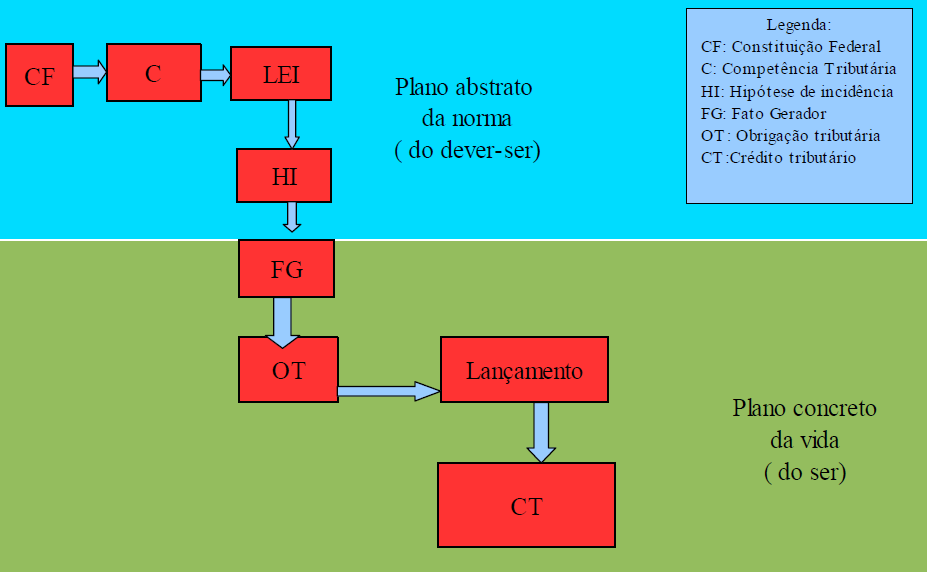 [Speaker Notes: ORMAS DO Direito]
I T C D
►       SÚMULAS DO STF
I T C D
► Súmula n° 112  do STF
O imposto de transmissão "causa mortis" é devido pela alíquota vigente ao tempo da abertura da sucessão.
I T C D
► Súmula n° 113  do STF
O Imposto sobre Transmissões “Causa Mortis” é calculado sobre o valor dos bens na data da sua avaliação.
I T C D
► Súmula n° 114  do STF
O Imposto de Transmissão “Causa Mortis” não é exigível antes da homologação do cálculo.
I T C D
► Súmula n° 114  do STF
Esta Súmula, de n°  114 do STF,  tem sido utilizada de base pela maioria dos Tribunais Superiores de nosso País, como contagem inaugural do prazo prescricional e decadencial para a exigibilidade do ITCD.
I T C D
► Súmula n° 331  do STF
É legítima a incidência do ITCD, no inventário por morte presumida.
I T C D
► Súmula n° 435  do STF
O imposto de transmissão "causa mortis" pela transferência de ações é devido ao estado em que tem sede a Companhia (Empresa).
.
I T C D
► Súmula n° 590 do STF
Calcula-se o ITCD sobre o saldo credor da promessa de compra e venda de imóvel, no momento da abertura da sucessão do promitente vendedor.
Meu Muito Obrigado!
I T C D